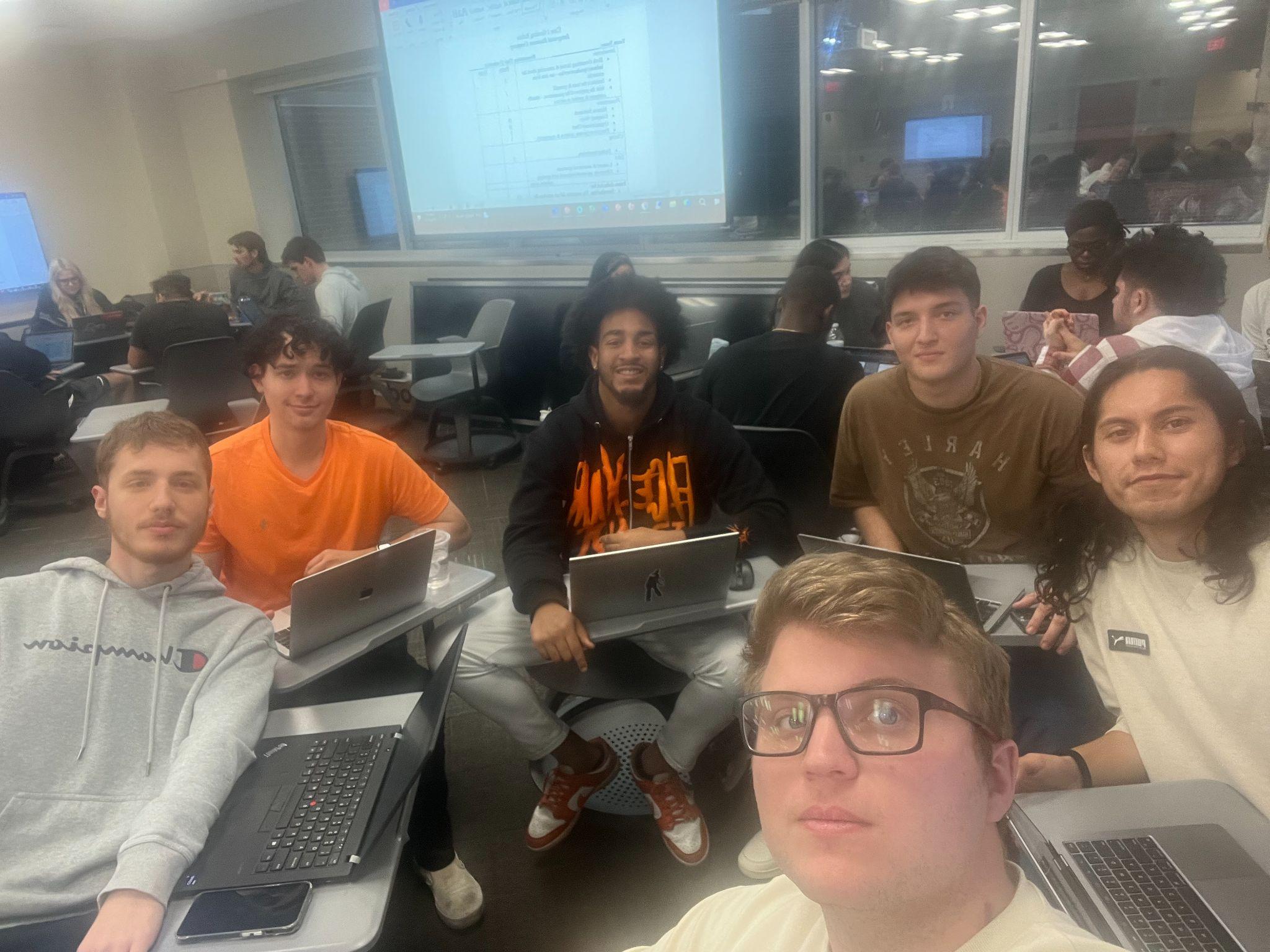 FLOW BTTR
Sales Team #6
Identifying our Target Market

Nicholas Frasca, Jeffrey Estrada, Kaeden Fuller, Steve Gomez, Ajax Jackson, Joel Mejia
[Speaker Notes: Nick]
Table of Contents
Walt Disney World Resort in Florida was the most visited vacation resort in the world, attracting over 58 million guests annually.

Company Product: Water Filtration system
Target Industry: Restaurant industry
Target Market: Full service restaurants
Target Market Location: Reedy Creek
Potential Prospects: Paddywagon Irish pub, Wreckers Sports bar, Hattie's tap & Tavern
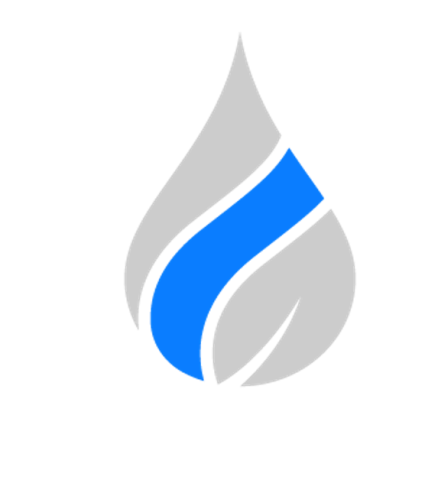 [Speaker Notes: Kaeden]
Company Product and Service
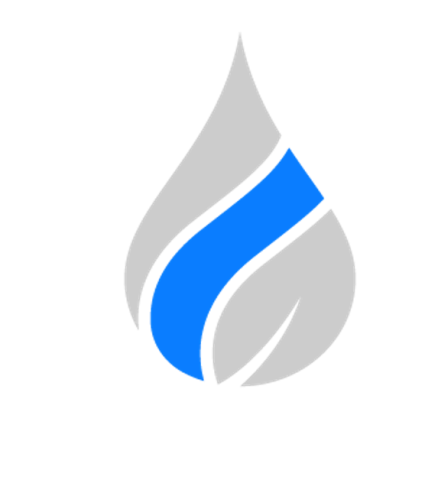 FLOW BTTR
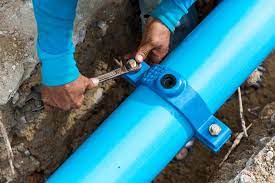 [Speaker Notes: Kaeden]
Target Industry
Target Industry: Restaurant

Type of Company: Full service restaurants

NAICS code: 722511
[Speaker Notes: Steve]
Target Market
Tourist heavy area with many families
Size - Large market/diverse range of establishments
Menu and Beverage Quality - water quality standards/ regulations
[Speaker Notes: Steve]
Target Location
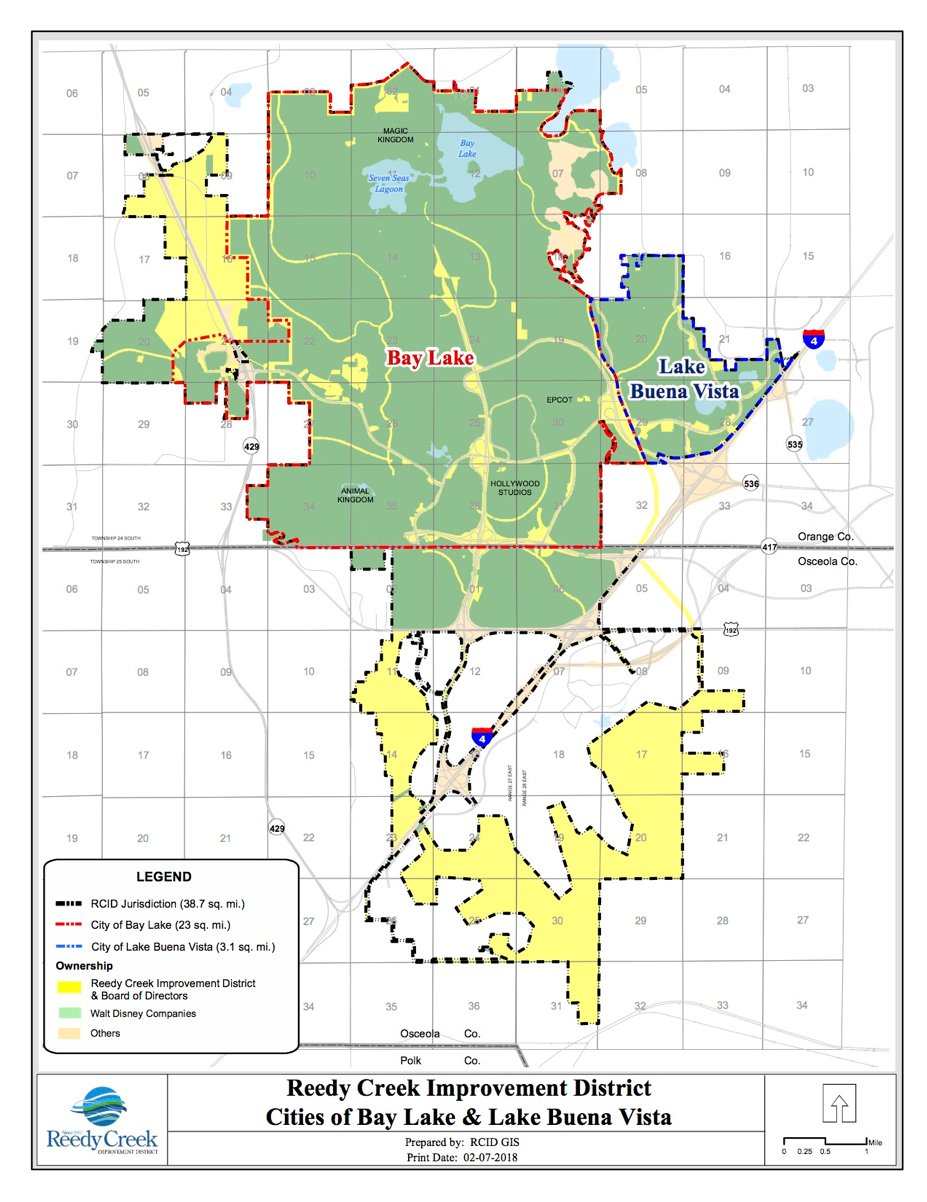 Reedy Creek
Mouse zone around reedy creek 
in central florida
Central Florida businesses
Median Income: 117,052.58
Population in the area 2023: 22,518
[Speaker Notes: Ajax]
Potential Prospect #1
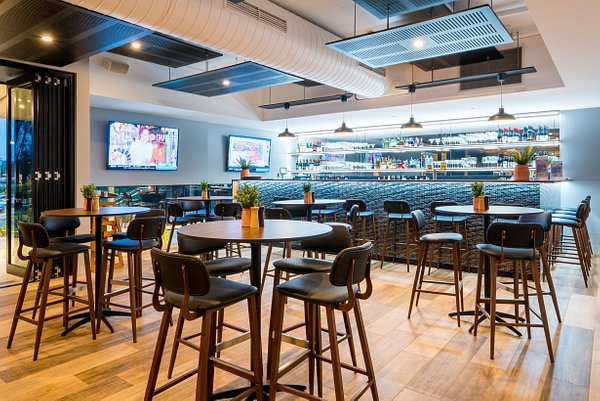 Paddywagon Irish Pub Lake Buena Vista
Sales Volume: $130,609 per month
Established: 2017
currently has 2 location central florida
Lake buena vista and Dr Phillips
[Speaker Notes: Jeffrey]
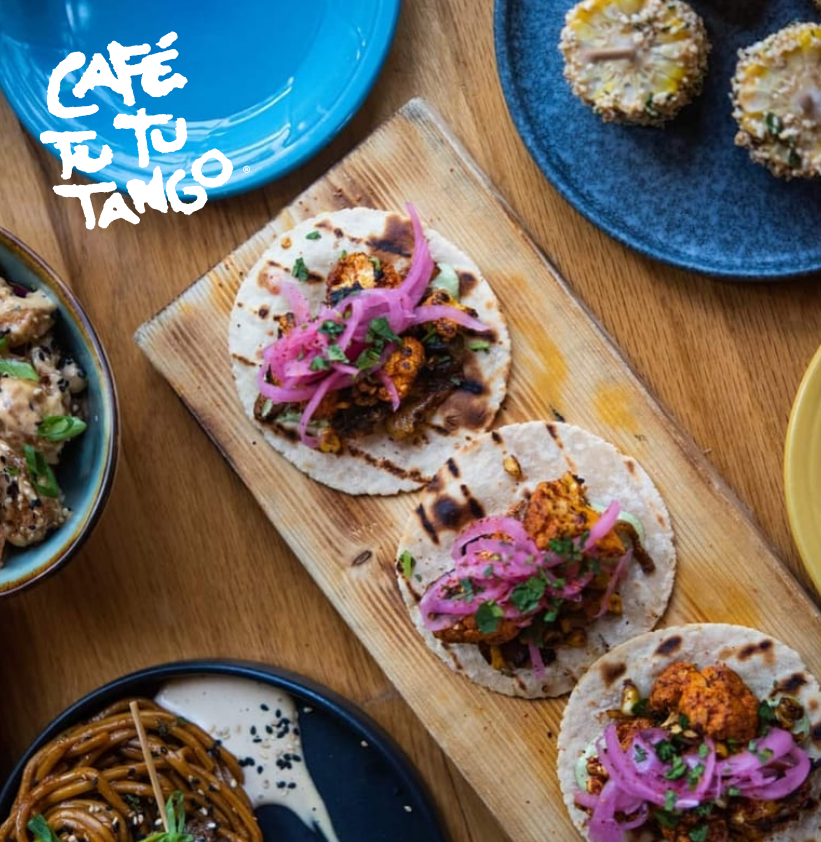 Potential 
Prospect #2
Cafe Tu Tu Tango
Highly rated on multiple trip
advisor websites for restaurants 
around disney
Popular spanish restaurant for locals
and travelers
[Speaker Notes: Jeffrey]
Potential Prospect #3
The Pub on International Drive 
Sales Volume: $ 575,000 per month 
Opened every day, 13 hours a day
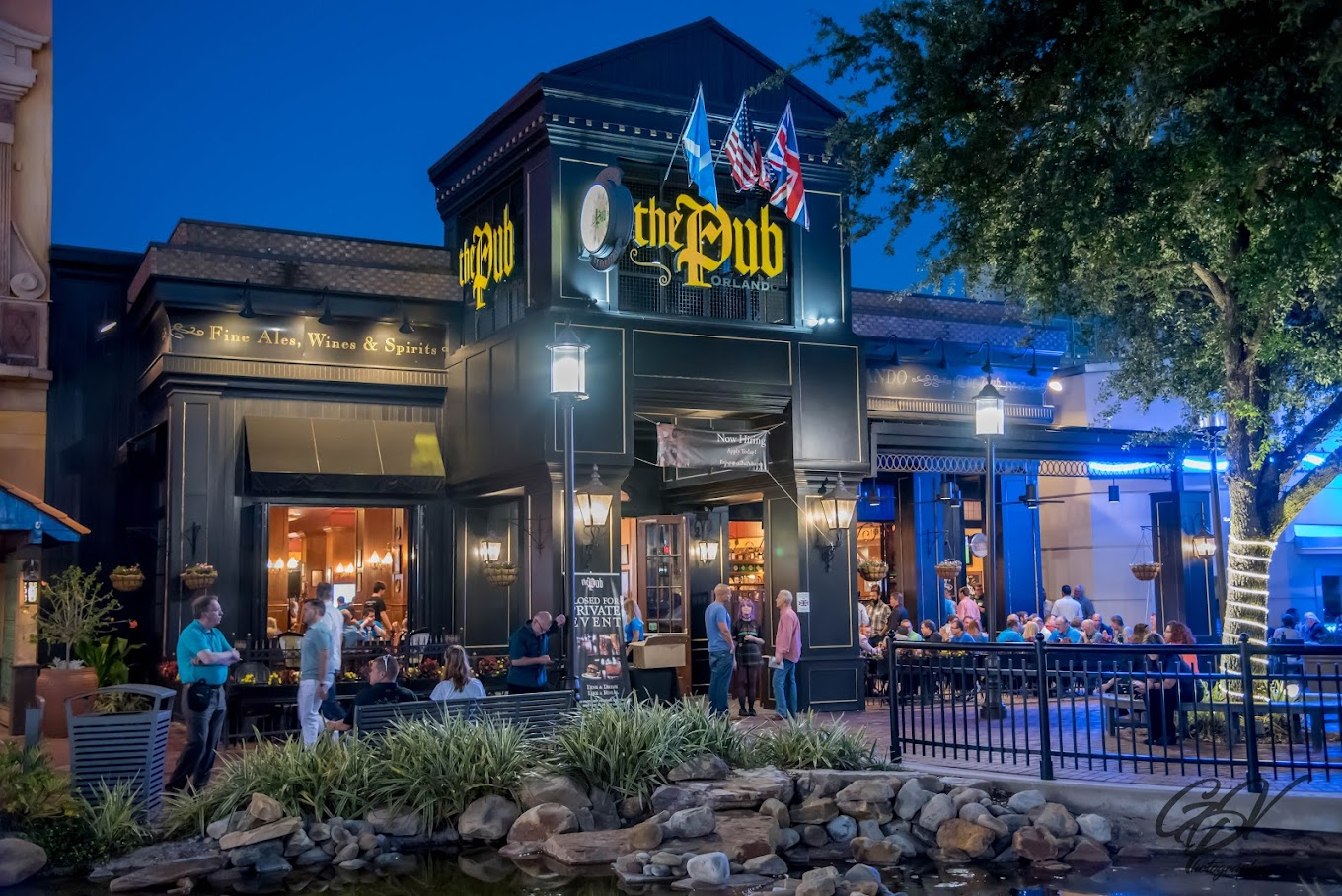 [Speaker Notes: Joel

Thank you Jeffrey 
For our last prospect we are looking at The Pub on International Dr.
With an outstanding sales volume of $ 575,00 per month 
and 13 hours of service daily, 
We will definitely help them save a lot of money
I will now pass it on to Steve for the conclusion]
Conclusion
Targeting the restaurant industry
The reedy creek area has a lot of traction being where disney is
Small businesses can utilize the savings from their water bill to put into other parts of the business
[Speaker Notes: Steve]
References
Published by                                   Statista Research Department, & 27, A. (2023, April 27). Global Food Service Market Size 2028. Statista. https://www.statista.com/statistics/1095667/global-food-service-market-size/#:~:text=The%20size%20of%20the%20global,percent%20from%202021%20to%202028. 
Solutions                                06/01/2021, P. W. (2021, June 1). The benefits of cooking with filtered water. Pentair Water Solutions. https://www.pentair.com/en-us/water-softening-filtration/blog/benefits-of-cooking-with-filtered-water.html#:~:text=One%20often%2Doverlooked%20component%20of,foods%20and%20drinks%20we%20consume.
[Speaker Notes: Steve]